Studying Humour Features - Bolla, Whelan
1. annotation
2. n-gram language model
3. classifier
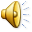 [Speaker Notes: Our current work focuses around three aspects. They are all in progress and we don’t have final results on any of them]
Annotation - guidelines, dataset and tags
Guidelines
define tags and describe how they should be applied
Data
500 reviews of varying length (>7300 sentences)
so far annotated 300 (~3K sentences) / 50 (~600)
Tags
FUN - sentence level; binary tag
SPAN - phrase and word level; issues with boundaries and length
STYLE - word level; subjective judgement on word style
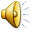 [Speaker Notes: STYLE - word level; subjective judgement on word style - because of time constraints we are not using dictionaries, which might have been a good idea
very likely we’ll have to drop one (or two!) of the tags in the remaining annotations. The first candidate is SPAN - we blame it for the low agreement]
Annotation - procedure and agreement
Procedure
dataset is divided into four batches
each batch is independently annotated by each of us
tag STYLE is assigned separately from FUN and SPAN
due to time constraints we perform no annotation on training set, no review of each others work and no curation
Agreement
automatically calculated by the tool
so low that we would rather not announce it! Why is that?
annotators’ decisions involve a lot of subjective judgements
guidelines that are not rigorous enough; shortcuts to save time - see above
selection of reviews: correlation among non-humorous attributes + feedback loop
nature of humour - would any two human judges have high agreement?
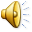 [Speaker Notes: tag STYLE is assigned separately from FUN and SPAN - supposed to be assigned regardless of whether the sentence containing the word is funny or not. So, it’s given separately to avoid bias
so low that we would rather not announce it. To further pique your interest we’ll just say that we found out that inter-annotator agreement can be negative!
selection of reviews: correlation among non-humorous attributes + feedback loop - what is a ‘funny’ review really? Wouldn’t people tag it funny because they find it well-written? useful? because it has been tagged ‘cool’? It’s also very likely that if a review has some funny votes already, new readers would find it funnier than they would otherwise]
Language model
fragment of Yelp Academic Dataset (~ 335K) 
reviews sorted by funniness (>2 funny votes)
corpus of funny reviews (~24K)
corpus of unfunny reviews (~311K)
training and test set (10%) for each corpus
tokenization - affects the results!
perplexity
smoothing - interpolation
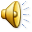 [Speaker Notes: fragment of Yelp Academic Dataset (~ 335K) - Thank you, Gina!
perplexity - perplexity is not too bad already, but I hope to bring it down further by smarter tokenization]
Classification task - very much in process!
smaller training sets
mallet - NaiveBayes, MaxEnt

Features:
n-grams
n-gram singletons
comparative n-gram frequency
punctuation
indicators of a joke
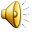 [Speaker Notes: smaller training sets - avoid running into memory problems
comparative n-gram frequency - n-grams that are more frequent in one corpus than in the other
indicators of a joke - lol, lolz, kidding, kiddin, joke, hahaha, jk, justkidding, etc. - similar to twitter tags]